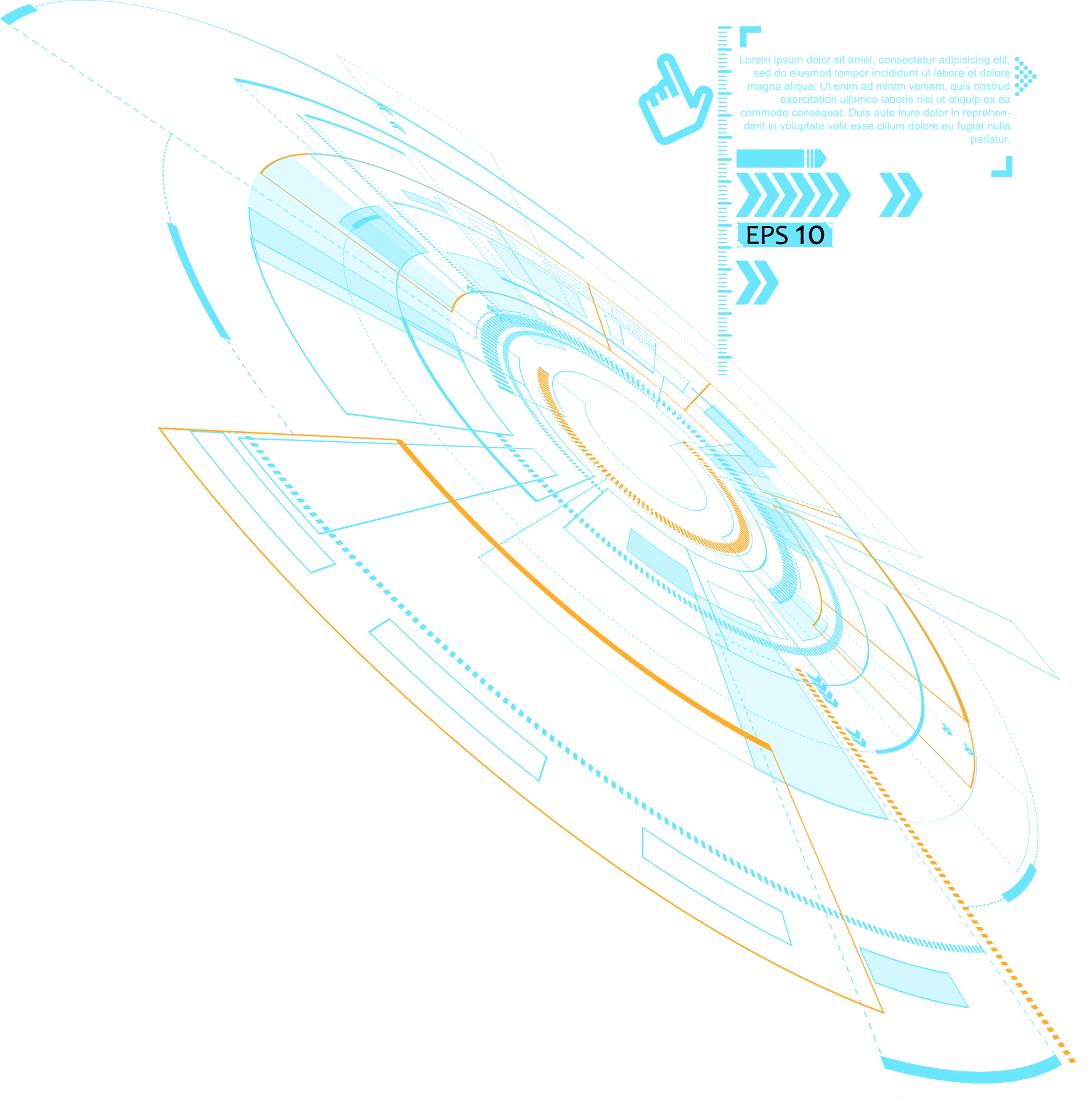 2022
WebGL平移、旋转、缩放
讲解人：冰
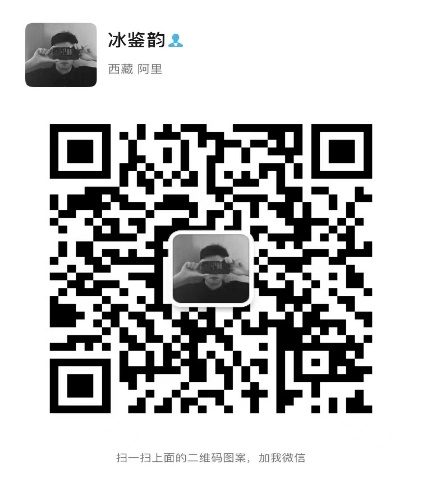 前 言
“辩证唯物主义认为，运动是物质的不可分离的根本属性，物质的任何一种形态都处于运动中，运动是物质存在最根本的形式。”
目录 / Contents
01
02
平移
旋转
04
03
旋转实例
缩放
01
WebGL平移
逐顶点操作
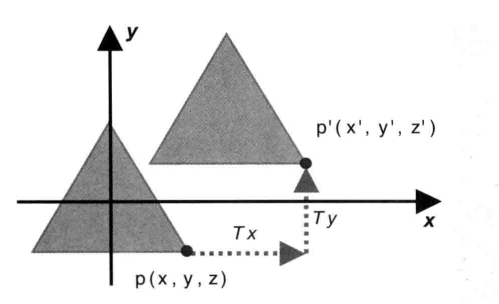 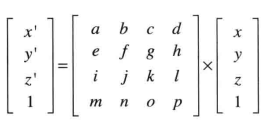 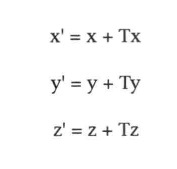 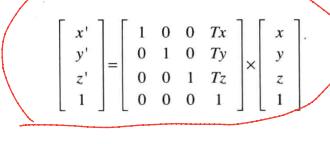 数学逻辑推演
推演
02
WebGL旋转
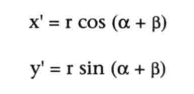 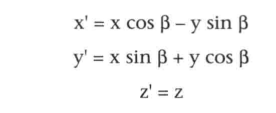 三角函数
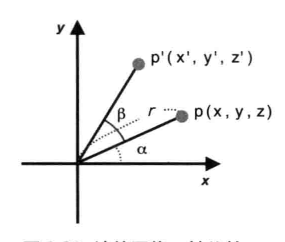 三角函数
1.旋转轴。
2.旋转方向。
3.旋转角度。
备注：
sin(a+b) = sina  cosb + cosa sinb
cos(a+b)= cosa cosb -  sina  sinb
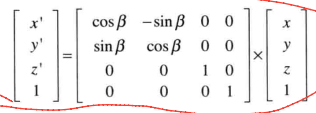 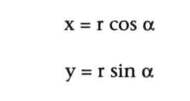 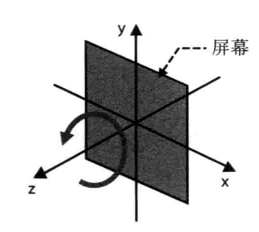 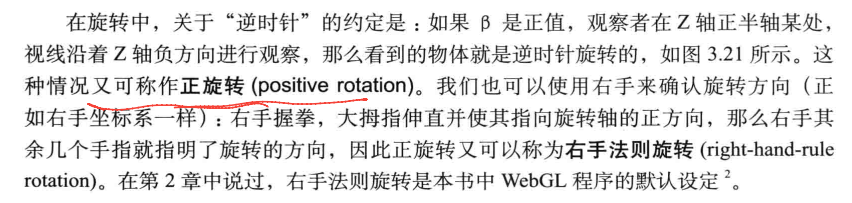 03
WebGL缩放
逐顶点操作
1、x’ =  x * 5
2、y’ =  y * 5
3、z’ =  z * 5
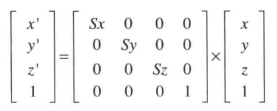 数学逻辑推演
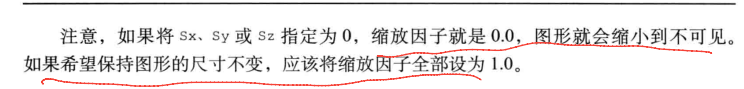 04
旋转实例
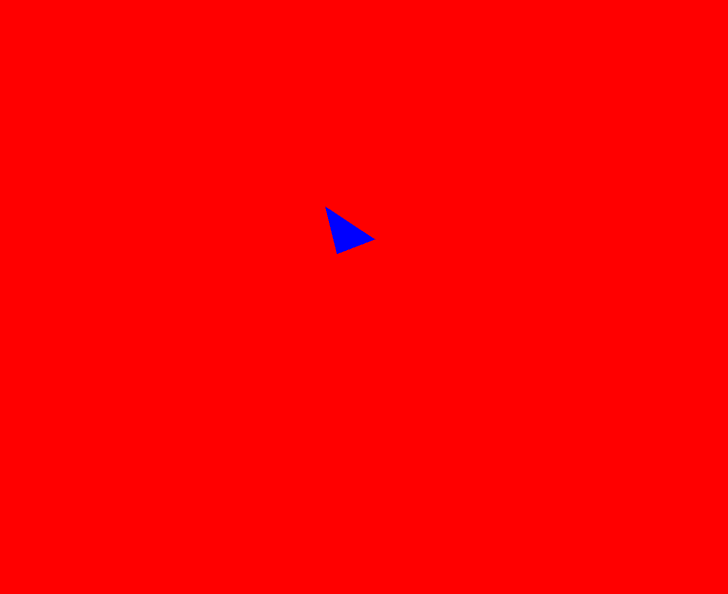 单击此处输入标题
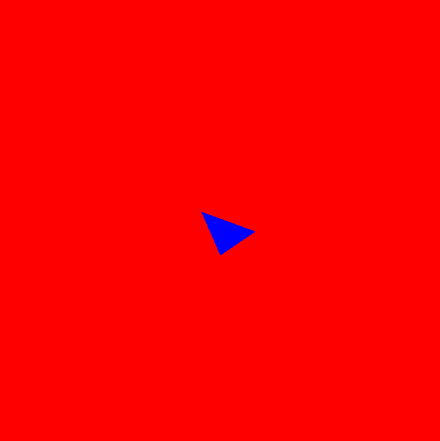 I love you more than I've ever loved any woman. And I've waited longer for you than I've waited for any woman.
单击此处输入标题
I love you more than I've ever loved any woman. And I've waited longer for you than I've waited for any woman.
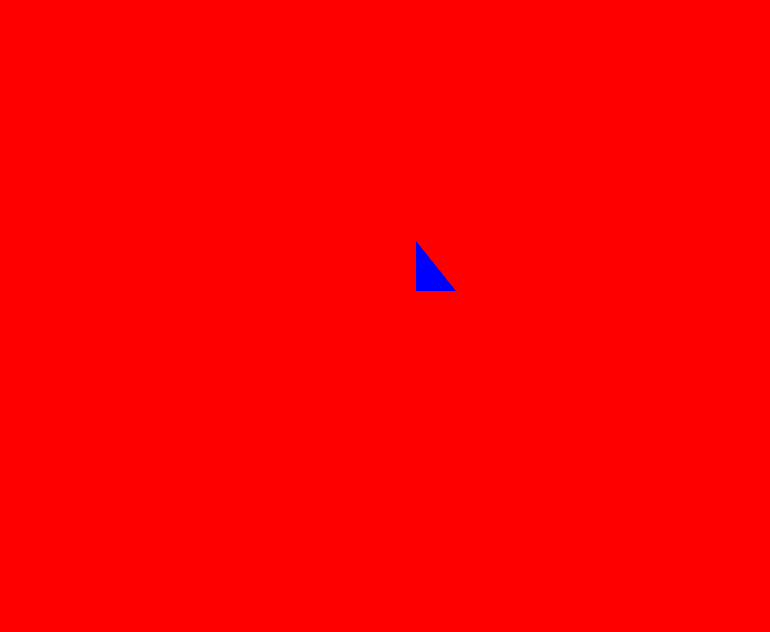 单击此处输入标题
I love you more than I've ever loved any woman. And I've waited longer for you than I've waited for any woman.
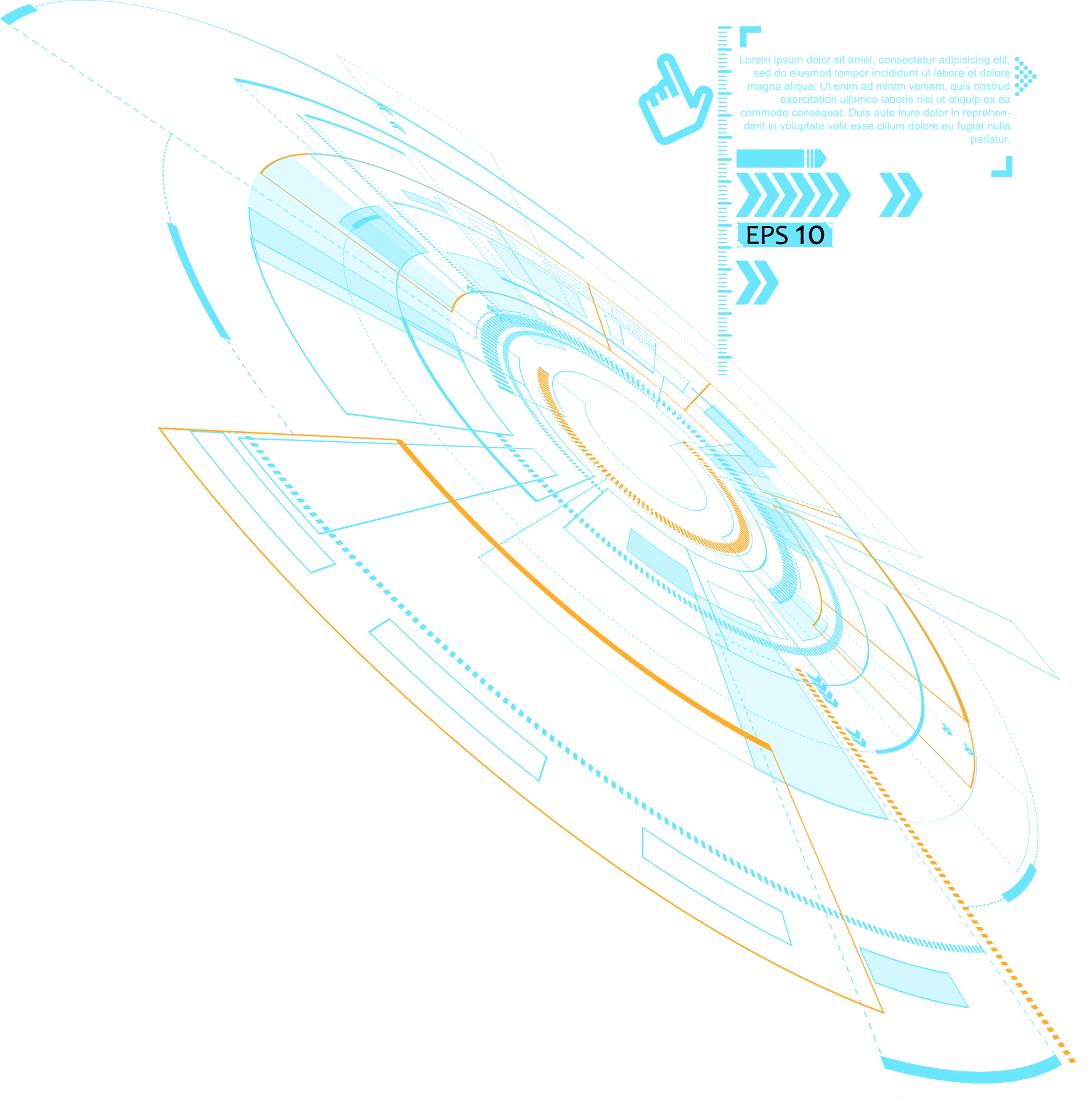 THANK YOU
微信功能号
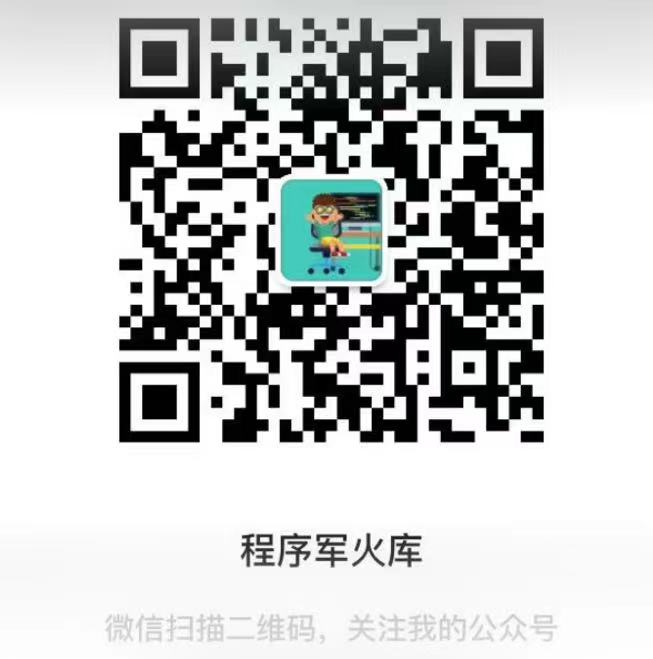 同名Bilibili\csdn